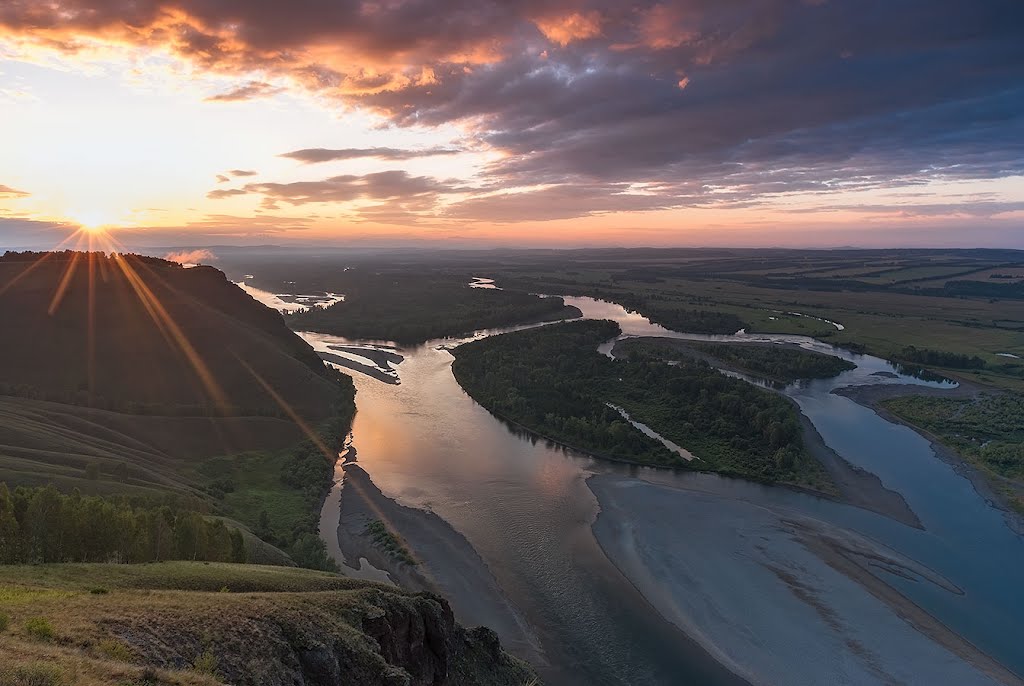 Проект «памятника труженикам села» 
Программа поддержки местных инициатив на развитие объектов общественной инфраструктуры и благоустройства села.
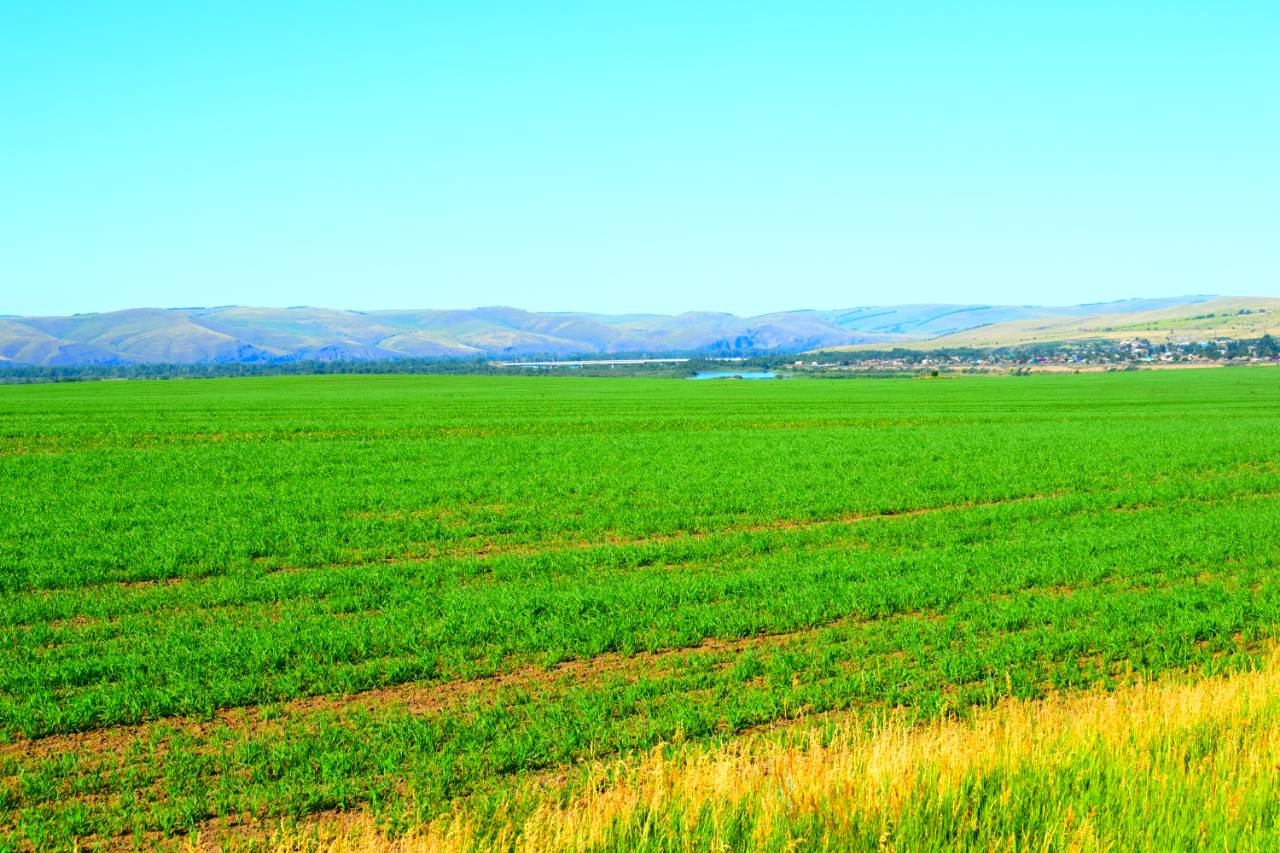 Основной целью данного проекта, является  создание условий для гражданско-патриотического воспитания нового поколения с использованием регионального компонента, осуществление комплексного подхода к воспитанию в духе патриотизма, приобщение населения к истории и культуре родного села, местным достопримечательностям, воспитание любви и привязанности к родному краю, а также сохранить память о людях, которые внесли не малый вклад в развитие  своей малой и большой Родины!
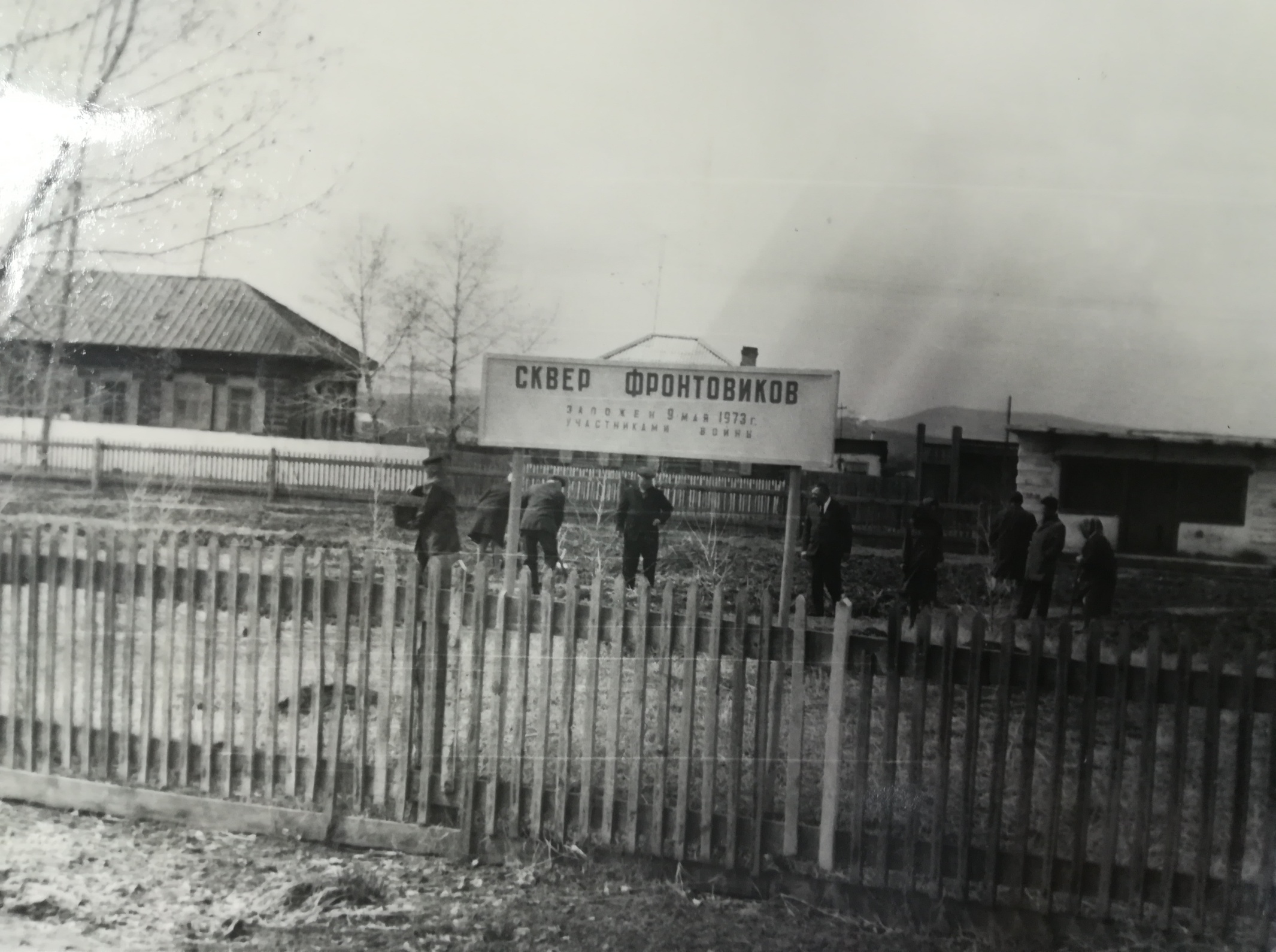 Герои Социалистического Труда с. Городок
Верьясов Василий Михайлович (старший конюх колхоза им. Щетинкина);
Замыслин Геннадий Андреевич (бригадир тракторной бригады Щетинкинской МТС);
Кобцев Николай Макарович (звеньевой колхоза «Труженик»);
Колескина-Кобцева Алевтина Ивановна (звеньевая колхоза «Труженик»);
Мараев Павел Семенович (звеньевой колхоза «Труженик»);
Установка памятника труженикам села (улица Ленина, на въезде в село, около АЗС)  включает в себя:
Отсыпка площадки 15*15 м;
Установка постамента;
Установка на постамент трактора Т-100;
Благоустройство площади около памятника (установка лавочек и урн, а также табличек, с именами героев социалистического труда и орденоносцев).
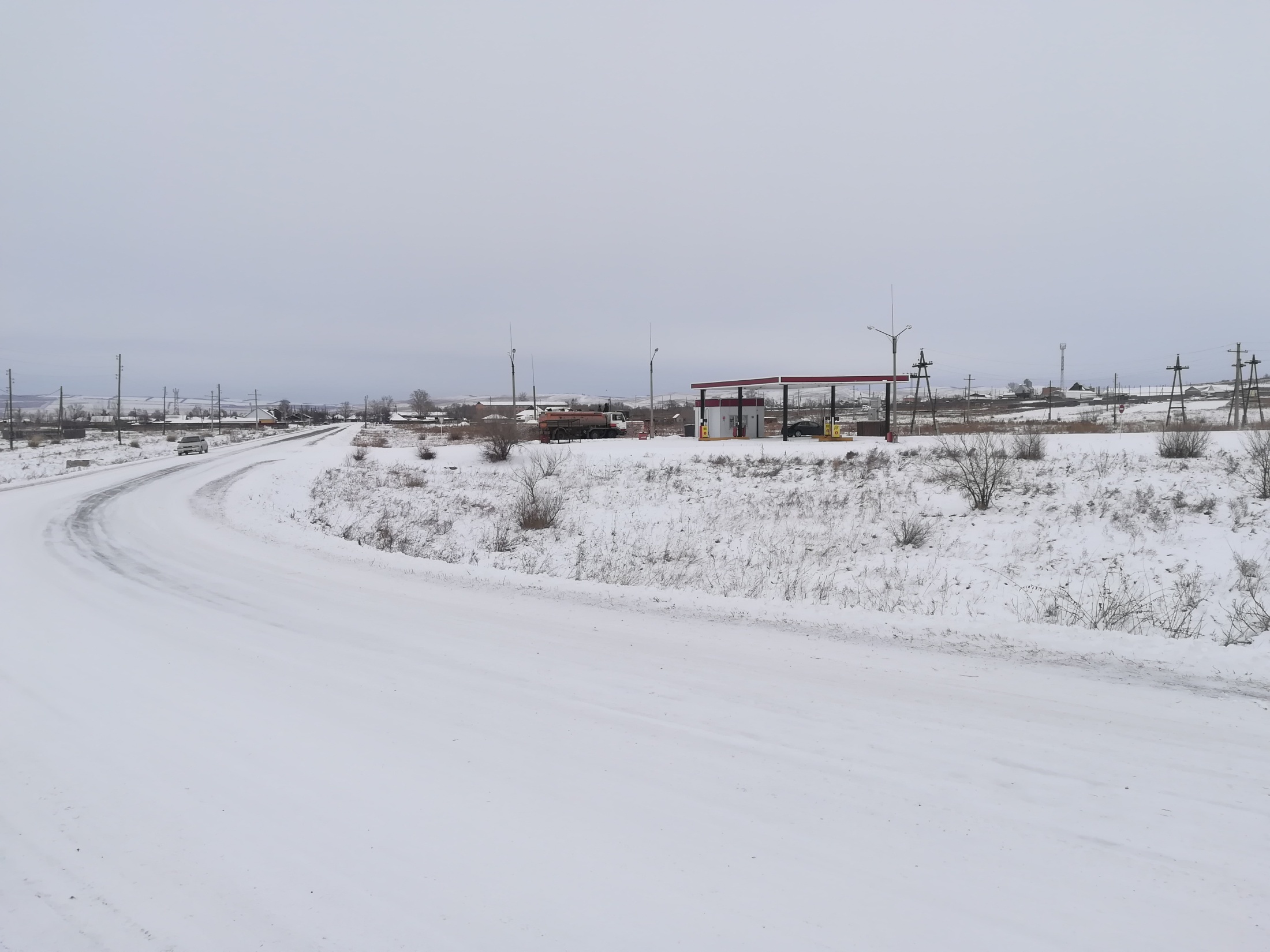 Въезд в с. Городок
До реализации проекта:
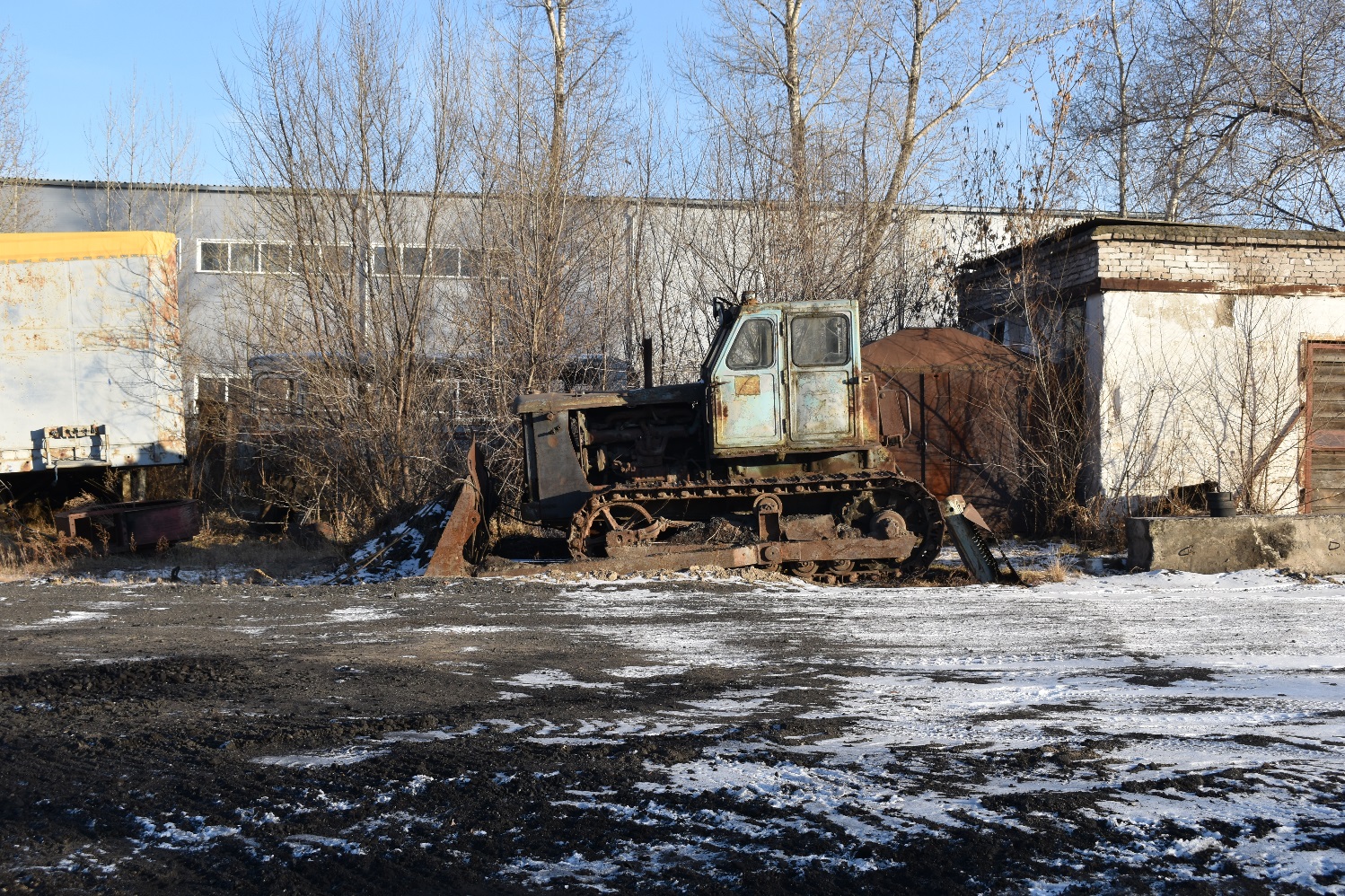 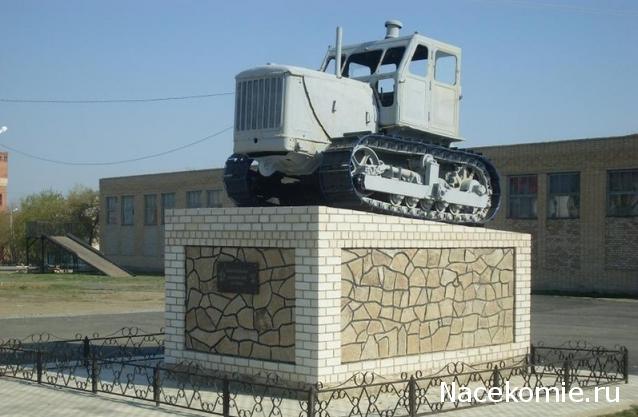 Пример готового памятника труженикам села
Благоустройство площадки около памятника
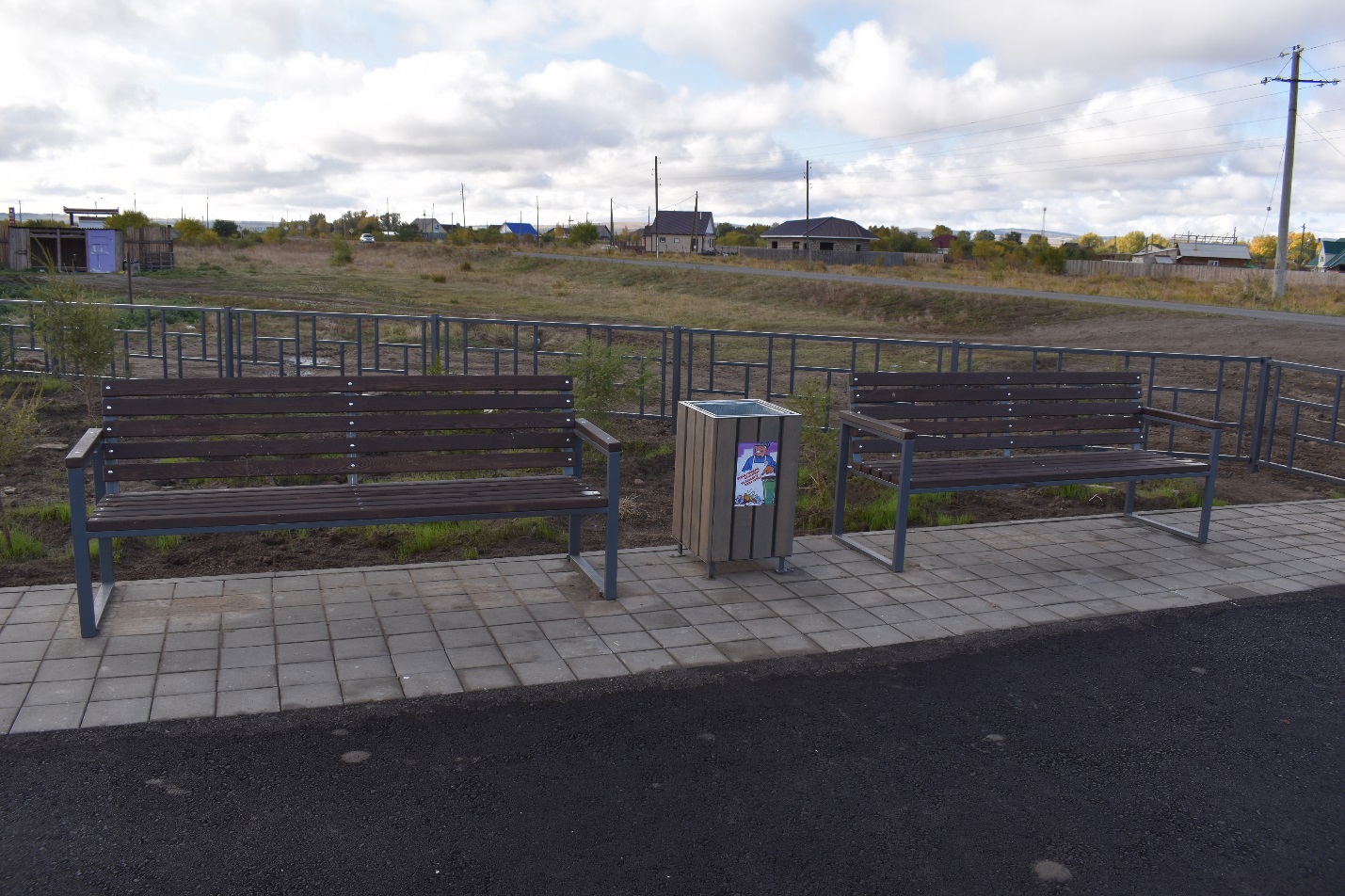